فن المقالة
أ.غزال الحربي
أنماط الكتابة قديما
ورث الكاتب العربي أشكالا وأنماطا من الكتابة النثرية منها
1- فن الرسالة 
2- الأمثال 
3- الخطابة 
4-المقامة 
5- المناظرة 
6- الرحلة
أنماط الكتابة حديثا
استحدثت في النثر العربي أنماطا كتابية جديدة فرضتها دواعي التطوّر والتغيير في العصر الحديث, منها :
1- المقالة 
2- القصة القصيرة 
3-الرواية 
4- المسرحية
تعريف المقالة
1- هي قطعة نثرية معتدلة الطول , تعالج موضوعا ما معالجة سريعة من وجهة نظر كاتبها.

2- وعرّفها الأدباء بأنها : قالب من النثر الفني يُعرض فيها موضوع ما, عرضًا متسلسلا مترابطا , يُبرز فكرة الكاتب, وينقلها إلى القاريء والسامع نقلا ممتعا مؤثرا .

3- وعرّفها المجمع اللغوي في المعجم الوسيط بأنها: بحث قصير في العلم والأدب أو السياسة والاجتماع, تُنشر في صحيفة أو مجلة .
المقالة إذن قطعة نثرية...
- ذات طول معتدل 
- تدور حول فكرة واحدة 
- تناقش موضوعا معينا 
- تعبر عن وجهة نظر 
- تهدف إلى إقناع القراء لتقبل فكرة ما 
- أو إثارة عاطفة ما عندهم 
- لغة سلسة وجذابه 
- خالية من التكلف أو التعقيد اللفظي 
- تعبر بصدق عن شخصية كاتبها
نشأة المقالة
ظهرت المقالة بظهور الصحافة , واستمدت منها نسمة الحياة منذ ظهورها, وخدمت أغراضها المختلفة , وحملت إلى قرائها آراء محرريها وكتّابها .
مزيّة المقالة
تميّزت المقالة عن الأشكال الأدبية بميزتين بارزتين هما :
1- التصميم المنهجي لعناصرها , فتميزت بالاختزال , ووحدة الموضوع , وتسلسل الأفكار.
 
2- الوضوح في التعبير , عن طريق اللغة المباشرة , وإن كانت هناك بعض المقالات الفنية والأدبية التي توظف الإيحاء والتصوير
عناصر المقالة
الخطة
الأسلوب
المادة
أهم أنواع المقالة
المقالة الموضوعية(المنهجية , العلمية , الرسمية) 
-يخفي الكاتب إلى حد كبير انفعالاته وتجربته الشخصية.
تهدف إلى تقديم مادة معرفية أو فكرية.
- لغتها مفهومة لا غموض فيها ولا غرابة.
-تحتاج إلى خطة موضوعية.
- قد يخالطها شيء من التجربة الشخصية المحدودة.
المقالة الذاتية (الأدبية)
-تعبر عن إحساس كاتبها وتجربته في الحياة.
تعنى بإبراز شخصية الكاتب, وطريقة تفكيره, وانفعالاته.
-لا يكون همها تقديم المعلومات.
-لا تعنى بلغة الجدل والإقناع والنقاش.
تنشغل بالتعبير عن تجربة حيوية مرّ بها الكاتب أو تخيلها.
-لغتها موحية تحتفي بالصور والأخيلة.
- لا تحكمها قاعدة منهجية ؛لأن الكاتب ينطلق على سجيته.
كيف نكتب المقالة؟
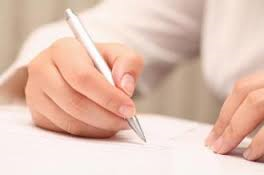 تخضع كتابة المقالة الجيّدة لخمس خطوات:
اختيار موضوع المقالة
كتابة النسخة الأخيرة
خطوات كتابة المقالة
تحديد الأفكار الرئيسة للموضوع
المراجعة والتدقيق
كتابة المسوّدة
الخطة الأولى: اختيار موضوع المقالة
ما البداية الصحيحة عند اختيار موضوع المقال  ؟
1-جمع المعلومات حول الموضوع.

 2-تخصيص وتحديد الموضوع . 

مثال فكرة (التعليم المعاصر)
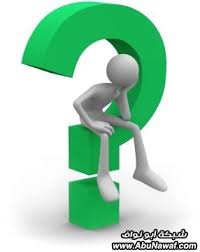 الخطة الثانية: تحديد الأفكار الرئيسة
تحديد الأفكار لموضوع 
أضرار التدخين
المرحلة الثالثة : كتابة المسوّدة
أ.صياغة عنوان المقالة 
ب.كتابة مقدمة المقالة .
ج.كتابة العرض.
د. كتابة خاتمة المقالة..
ما شروط صياغة العنوان والمقدمة والعرض والخاتمة؟
المرحلة الرابعة: المراجعة والتدقيق
1-سلامة المفردات والتراكيب والاقتصاد فيها .
2- قوة الأسلوب والترابط بين الفقرات.
3-صحة المعلومات وأهميتها وقدرتها على الإقناع .
4-الالتزام ببناء المقالة والتناسب بين أجزائها .
المرحلة الخامسة: كتابة النسخة الأخيرة من المقالة
مثال 
مقالة 
لماذا 
لا 
يجعل 
الله 
كل 
الناس 
أغنياء؟
السيرة الذاتية (التراجم)
تعريفها : 
هي فن أدبي يهتم بتصوير حياة شخصية من الشخصيات ونقل تفاصيلها أو محطاتها البارزة إلى القراء.
                         والسيرة نوعان
السيرة الغيرية
السيرة الذاتية
أمثلة على فن السير والتراجم
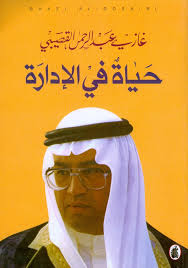 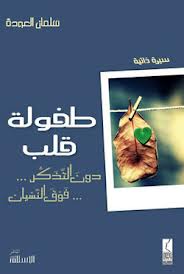 غيرية
ذاتية
ذاتية
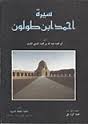 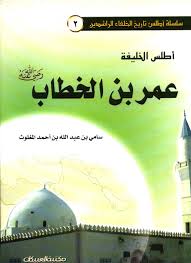 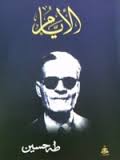 غيرية
ذاتية
غيرية
أمثلة أخرى للتراجم الذاتية
التراجم الذاتية في الأدب العربي الحديث:
لعل أشهر التراجم الذاتية في الوطن العربي هذه التراجم:
•(الأيام) لطه حسين
•(حياتي ) لأحمد أمين
•(قصة حياة)  لإبراهيم عبد القادر المازني.
•(سبعون) لميخائيل نعيمة.
•(أنا )  لعباس محمود العقاد.
•(قال الراوي)  لإلياس فرحات.
•(حياة طبيب) للطبيب العالمي نجيب محفوظ.
•(قصة حياتي) للدكتور مصطفى الديواني.
•(مذكرات طالب بعثة)  للدكتور لويس عوض.
نشاط المحاضرة القادمة
الأول : اختاري مقالا منشورا في إحدى الصحف المحلية وقدمية مع مراعاة عرض رأيكِ في الآتي:
1- عنوان المقالة.
2- المقدمة 
3-العرض
4-الخاتمة 
5-اللغة والأسلوب
6-نوع المقال

الثاني : اختاري سيرة ذاتية أو غيرية لإحدى الشخصيات المعروفة وقدمي انطباعك حولها أمام زميلاتك .